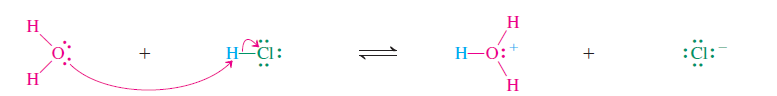 AH + B                   BH+  +   A-
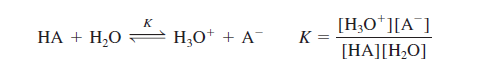 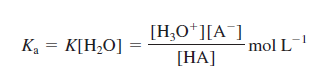 pKa =  - log Ka
pKa  kyseliny závisí na stabilitě její konjugované báze
čím silnější HA, tím slabší A-
čím silnější A- , tím slabší AH
konjugovaná báze je slabá
silná kyselina
slabá kyselina
konjugovaná báze silná
Jak zjistit relativní kyselost nebo bazicitu 
ze struktury látky
1. Který atom nese náboj?
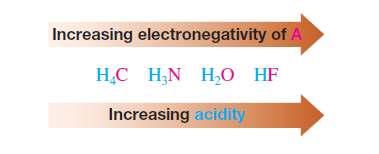 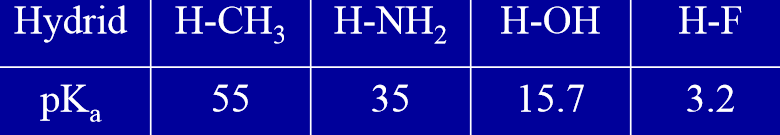 čím elektronegativnější prvek záporný náboj nese, tím je konjugovaná báze stabilnější
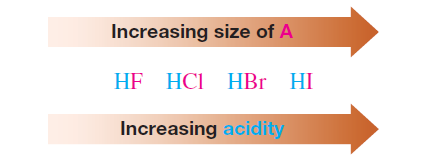 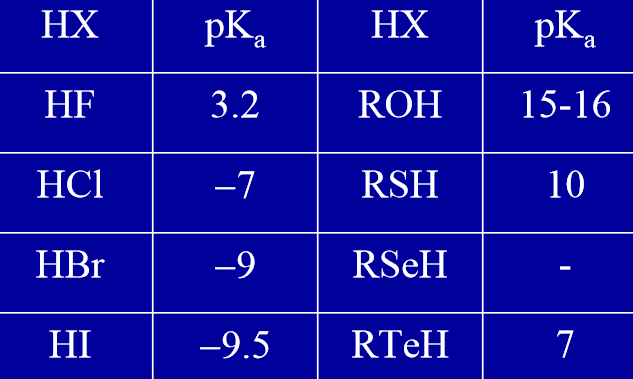 2. Delokalizace náboje v A-        -    stabilizace
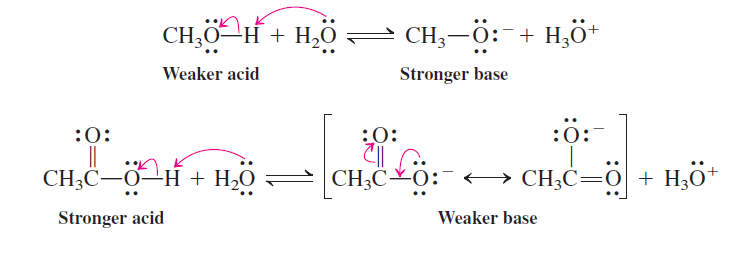 delokalizace
Který z vodíkových atomů v uvedené dvojici je kyselejší
[Speaker Notes: Pokud jsou oba stabilizované rezonancí, pak ten, který je na elektronegativnějším atomu]
3. Vliv indukčního efektu
4,75                                   2,87                                        1,25                                    0,70
4. Vliv hybridizace
pKa
25
44
50
16,1                                15,5                                               4,2                               1,9
15,4                           13,5                                                  4,2                               4,9
Která ze sloučenin je silnější kyselinou
pKA              8,3                                                                           17
Která ze sloučenin je silnější kyselinou
pKA  13,5                                    20
25                                        10,6
12,9
Která ze sloučenin je silnější kyselinou
Intramolekulární vodíková vazba





﻿ 2,98                                      4,58
BAZICITA
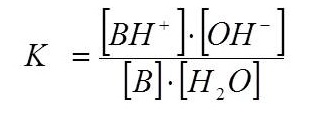 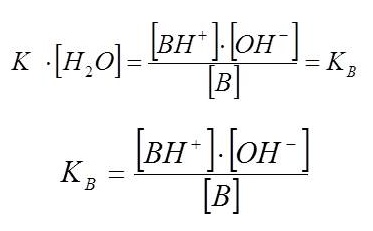 Která ze sloučenin je nejsilnější bazí
pKa
Uvedené sloučeniny seřaďte podle vzrůstající bazicity
Která ze sloučenin je silnější bazí
Která ze sloučenin je bazičtější a proč
kladný náboj 
delokalizovaný
Která z látek může svůj nejkyselejší vodíkový atom odštěpit 
působením NaHCO3
Báze silnější než OH- nemohou být použité ve vodě
pKA           15,7                                       35